EXACT LIVE 2016
Trends in logistiek: 
wat komt er allemaal op ons af?

Walther Ploos van Amstel
Wat komt er allemaal op ons af?
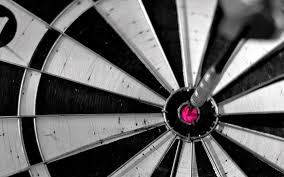 Logistiek wordt precisie-logistiek
De druk op logistiek steeds groter: wat zijn de margekillers?
Proces management is sleutel voor winst

Hoe bereik je de perfecte order?
De klant is de baas:Precisie-logistiek
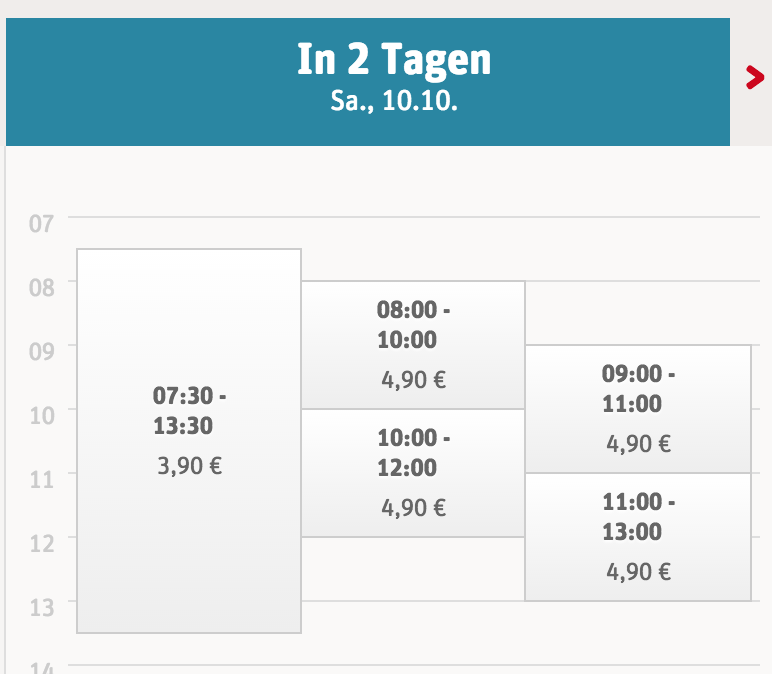 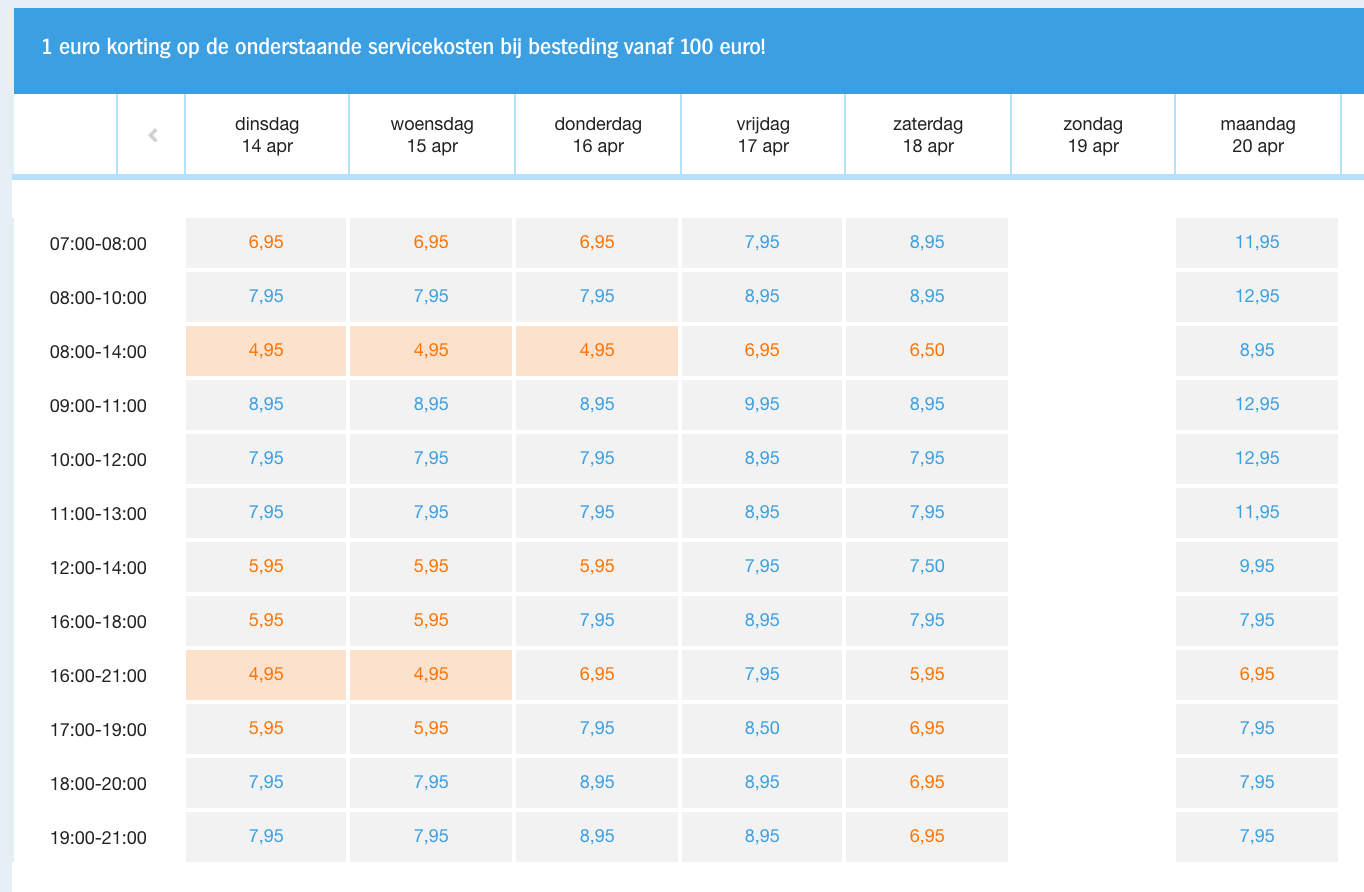 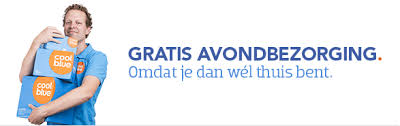 De klant is de baas:Precisie-logistiek
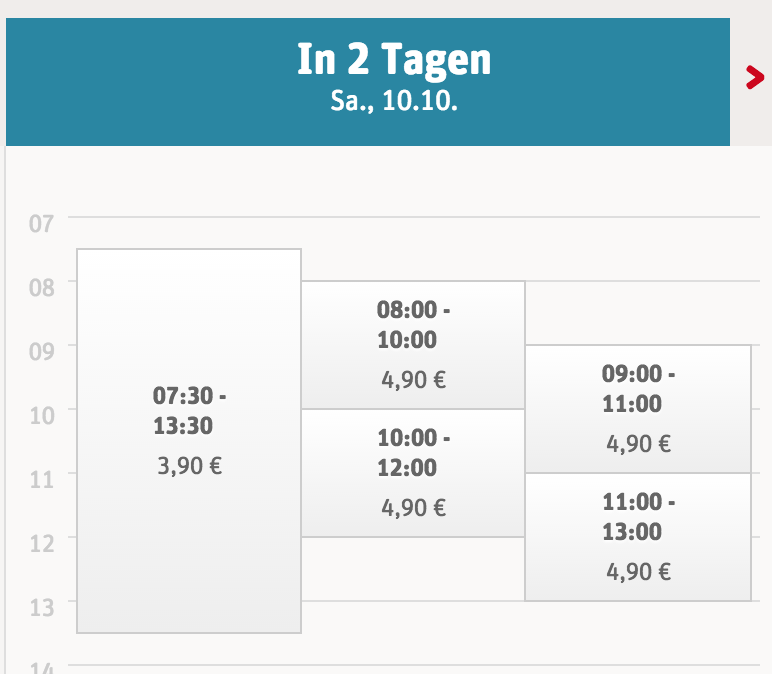 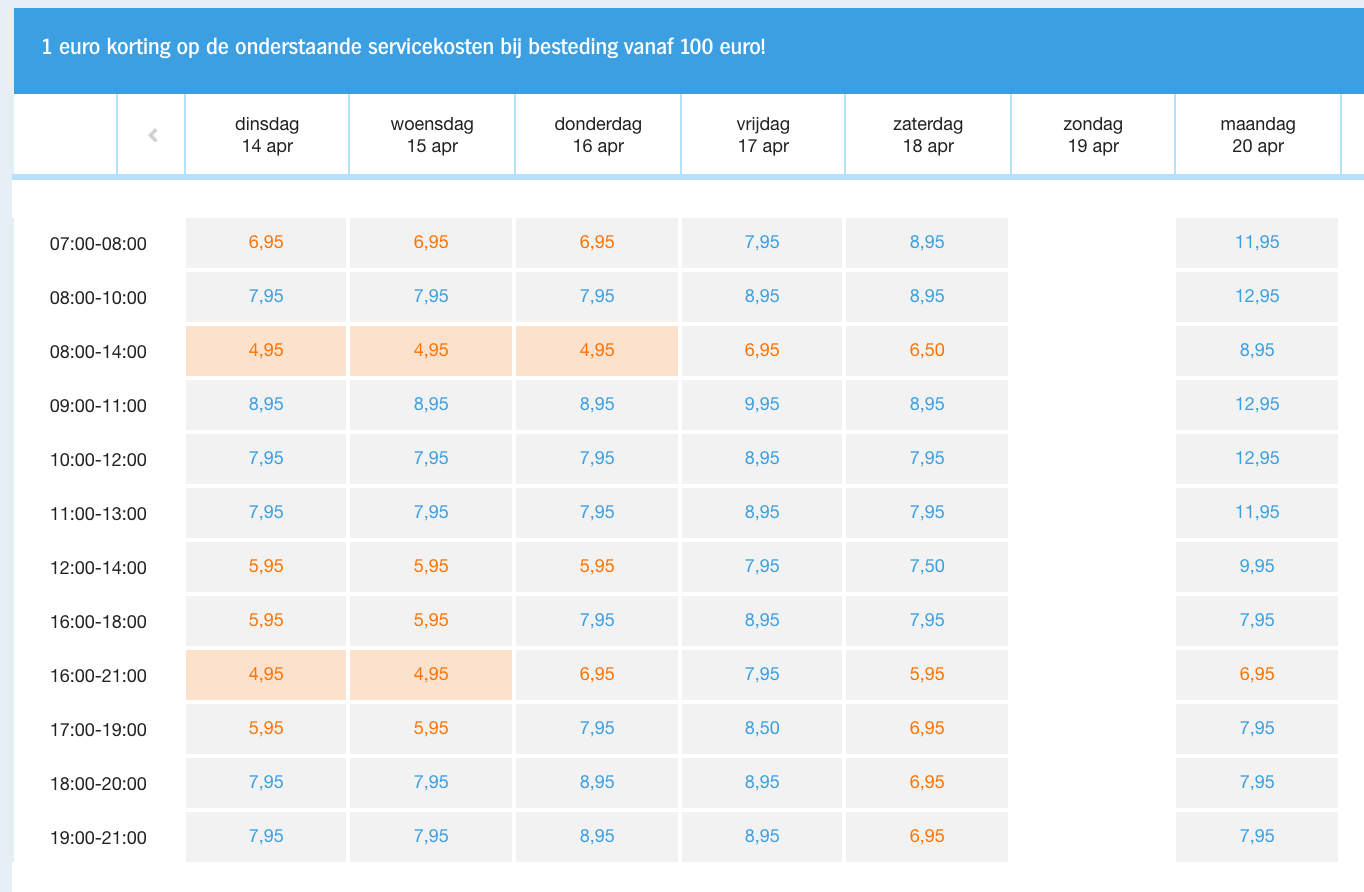 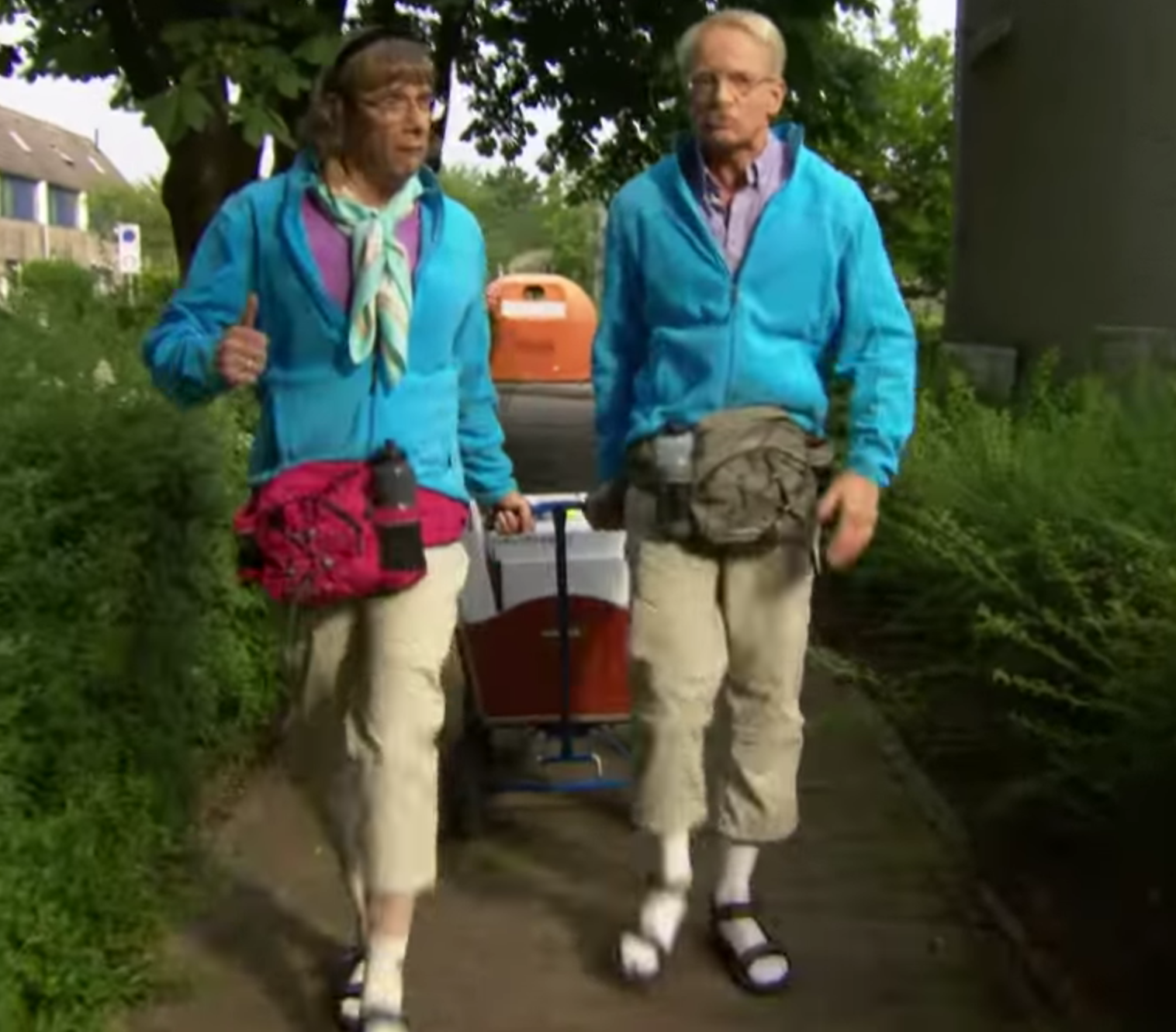 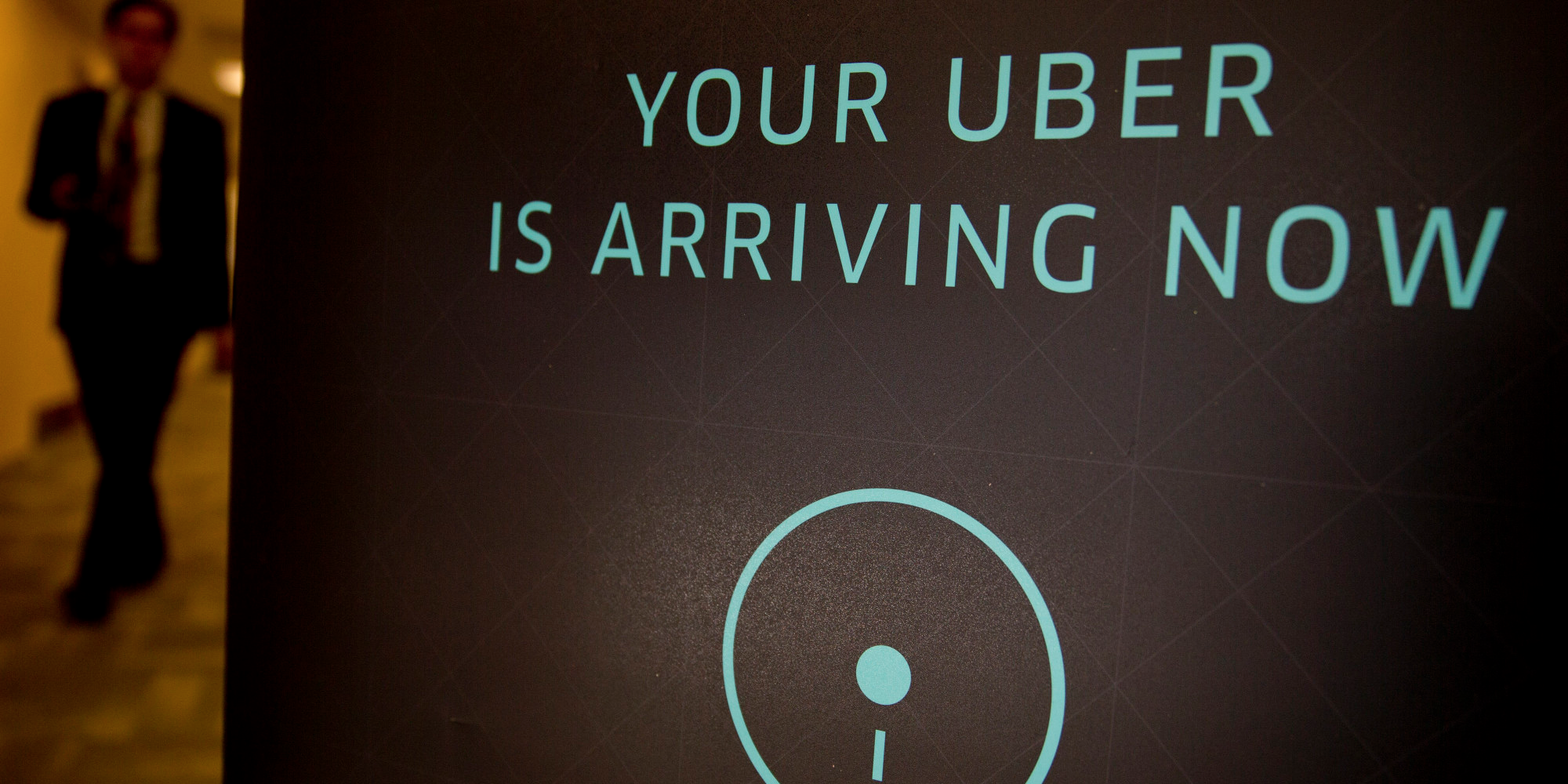 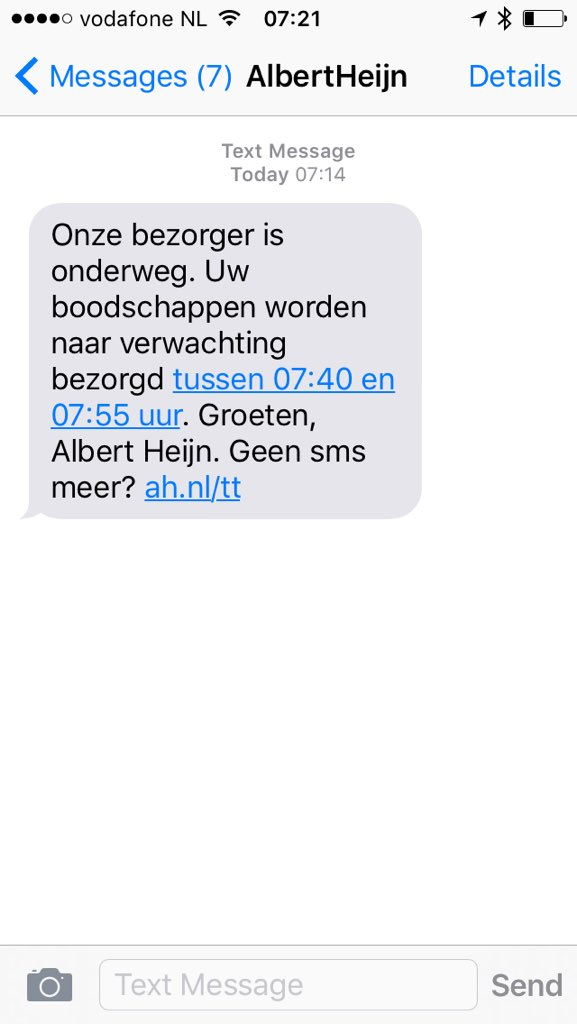 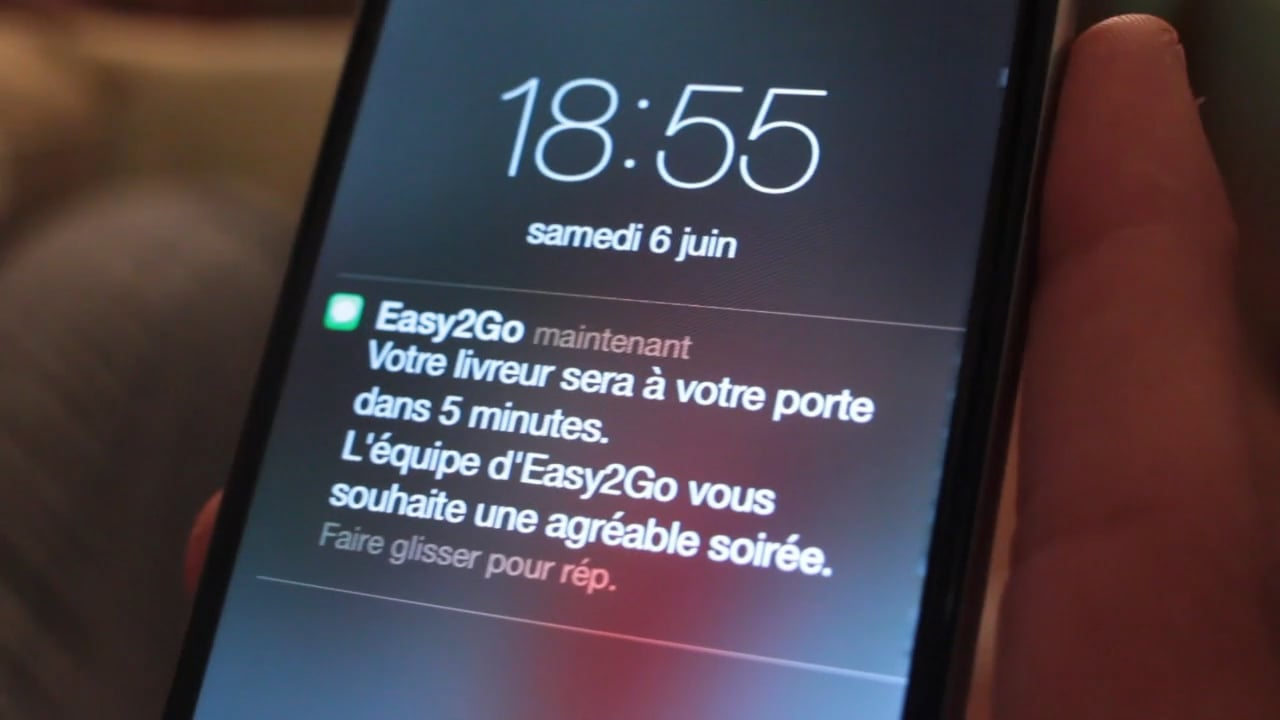 Waar zitten de margekillers?
Geen segmentatie: de klant niet betrekken bij levering
Geen gebalanceerde cost-to-serve
Geen procesmanagement van order-tot-euro (OTIFNENC)
Voorraden zitten vaak in de ‘dode hoek’
Geen data alignment in supply chain
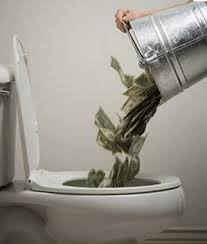 Kosten nemen toe door precisie-logistiek
Q1 2016
19,2%
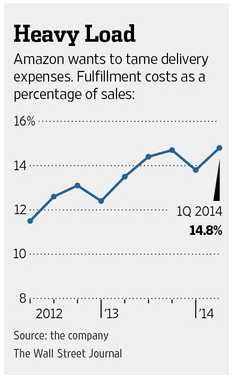 Voorraadbeheer
enproductieplanning
Transport
Magazijnen/
opslag
Wat zijn uw ‘Cost-to-serve’
Factory gate
inkoopprijs
Voorraadbeheer
enproductieplanning
Verkoopprijs
Transport
Magazijnen/
opslag
Product (life cycle) management
Beslissingen moeten over de levenscyclus worden afgestemd: marge bij introductie
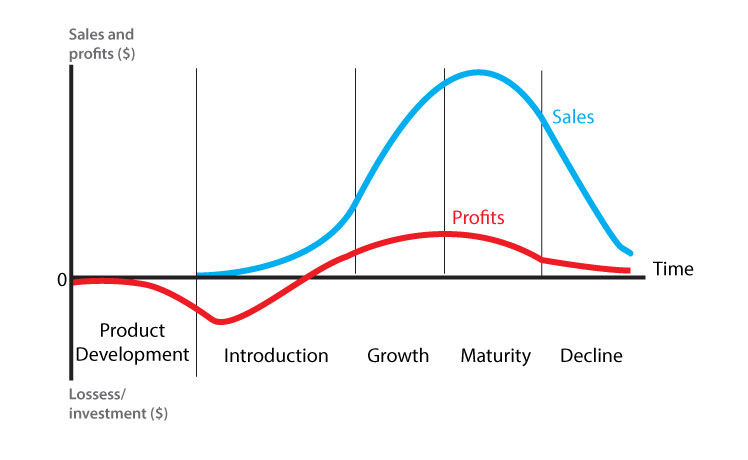 Verkoopprijs
Voorraadbeheer
enproductieplanning
Factory gate
inkoopprijs
Transport
Magazijnen/
opslag
Product (life cycle) management
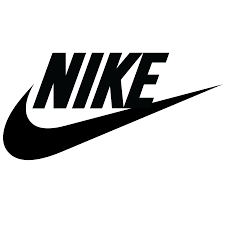 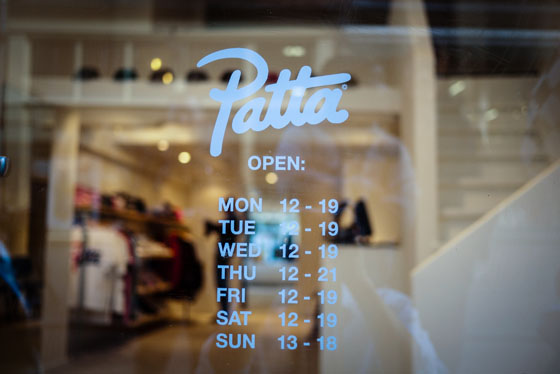 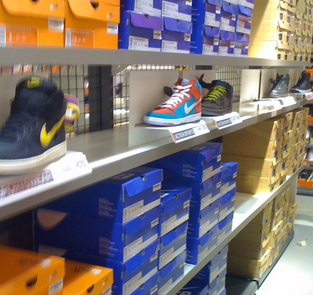 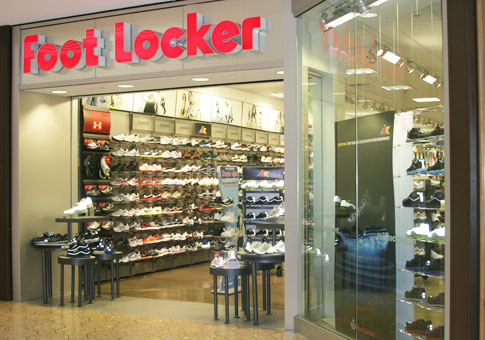 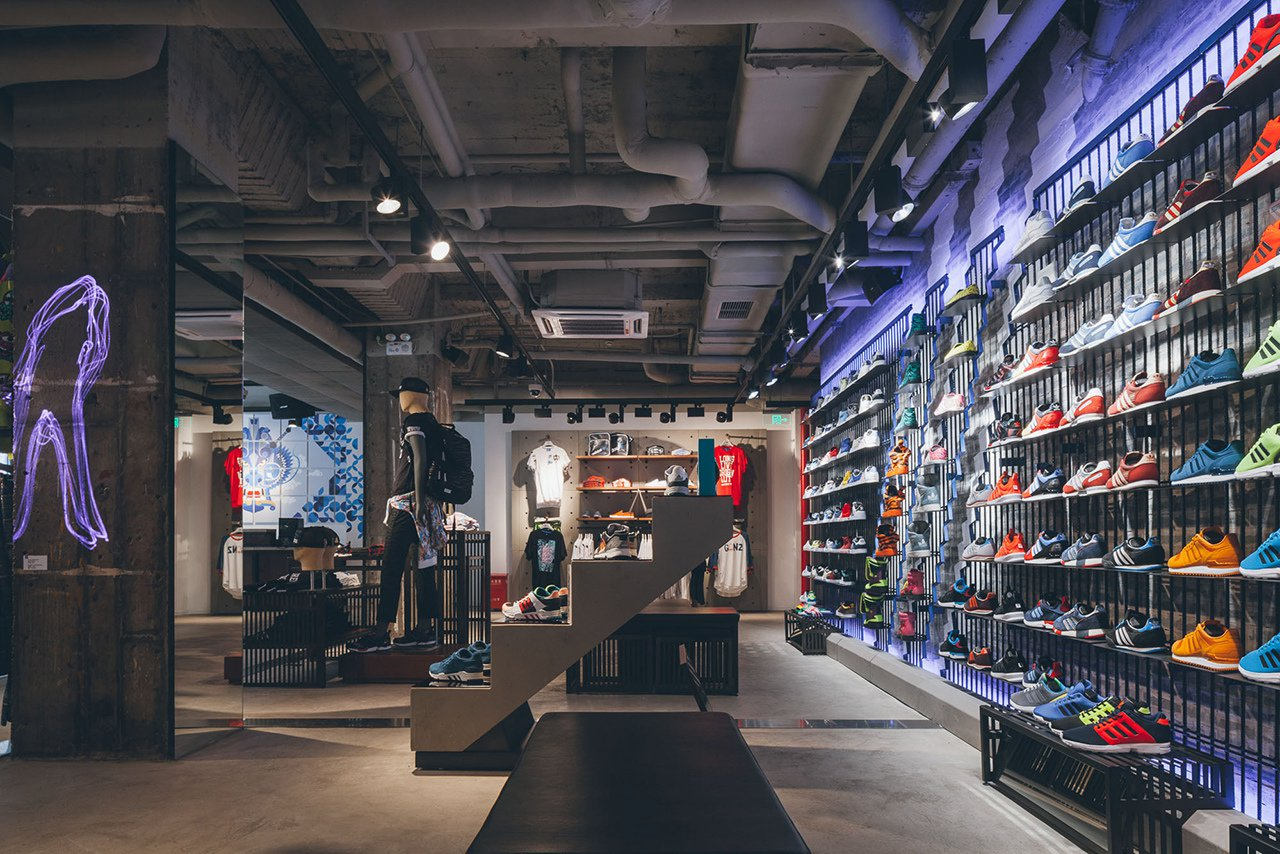 Beslissingen moeten over de levenscyclus worden afgestemd: kosten bij volwasssenheid
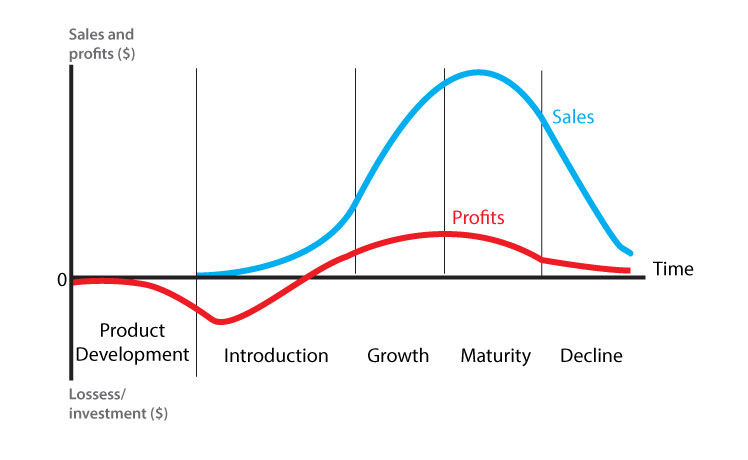 Factory gate
inkoopprijs
Voorraadbeheer
enproductieplanning
Verkoopprijs
Transport
Magazijnen/
opslag
Product (life cycle) management
Beslissingen moeten over de levenscyclus worden afgestemd: cash is king
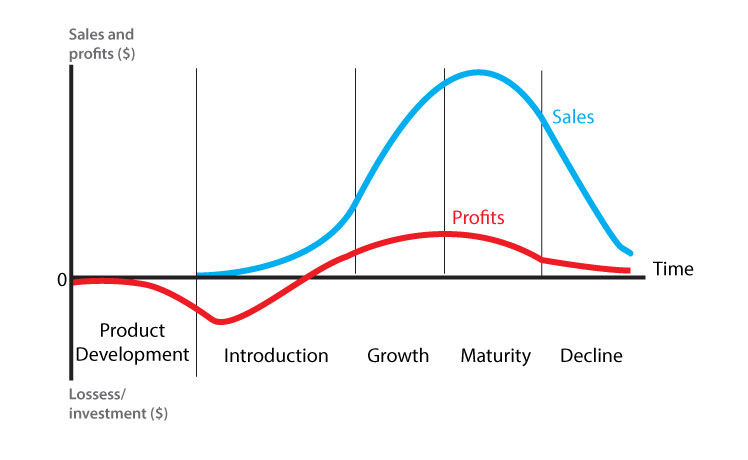 Voorraadbeheer
enproductieplanning
Verkoopprijs
Factory gate
inkoopprijs
Transport
Magazijnen/
opslag
Product (life cycle) management
Onvoorspelbaarheid als margekiller:Graven in big data ‘process mining’
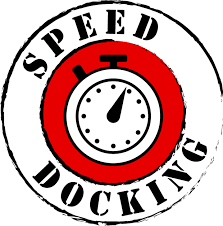 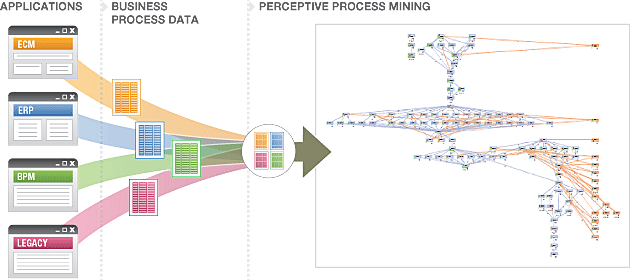 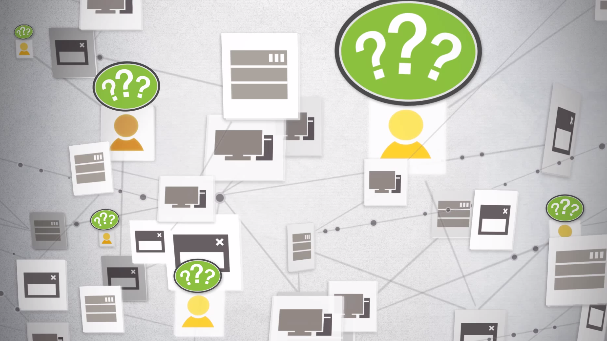 De perfecte order: OTIFNENC
Hoe vaak wat de ‘customer set-up’ niet goed?
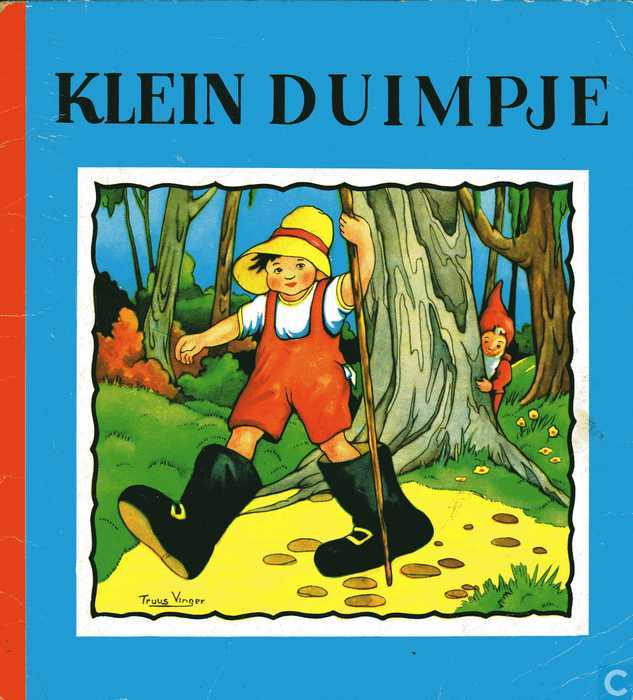 100%
80%
Waarom moeten we 10% van onze EDI-orders opnieuw bekijken en wat levert dat op?
Waarom komen er nog steeds order per telefoon en fax?
70%
Kunnen betalingen automatisch worden gekoppeld?
Waarom hebben we 40% calls-per-order?
Wat gebeurt er echt tijdens het transport?
30%
Welke producten en leveranciers zijn de 12% OTIF?
18%
15%
10%
Revenu assurance:
Wat veroorzaakt credit nota’s?
Orders
EDI
EDI –
Non stop
Klant-contact
Logistiek
Transport
Credit nota’s
Proces manager: proces eigenaar
Ontwerp proces van order tot euro (incl. derden)
Invoeren van procesverandering
Bepalen ICT functionaliteit
Monitoren processen op basis van OTIFNENCnr
Data alignment
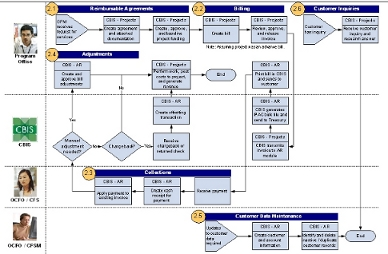 Er zijn veel processen die klanttevredenheid bepalen
Hoofdprocessen
Product
Acquiring 
customers
Assortment 
management
Purchase to pay
Order to cash
Aanpak verbeteringen:
Van functioneel naar proces
Waar zitten de problemen?
Klanten
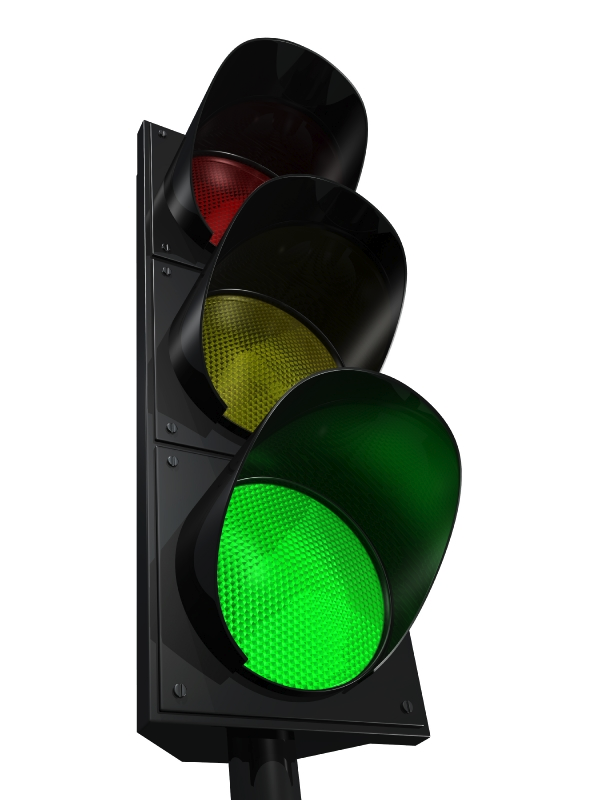 Customer  
management
Supplier contract 
management
Leveranciers
Samenwerken bij proces management
Van Lean 1.0 naar…
Eerst een afgestemde waardeketen!
Wat voegt waarde toe?
Strategie
Strategie
Geen verspilling in ketenprocessen
Doelstellingen
Doelstellingen
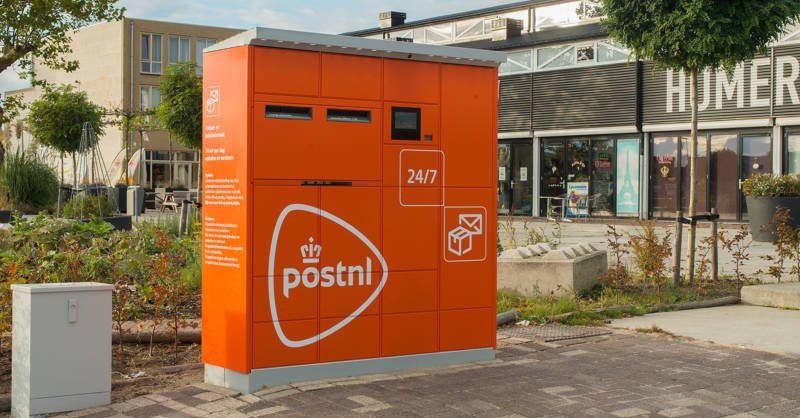 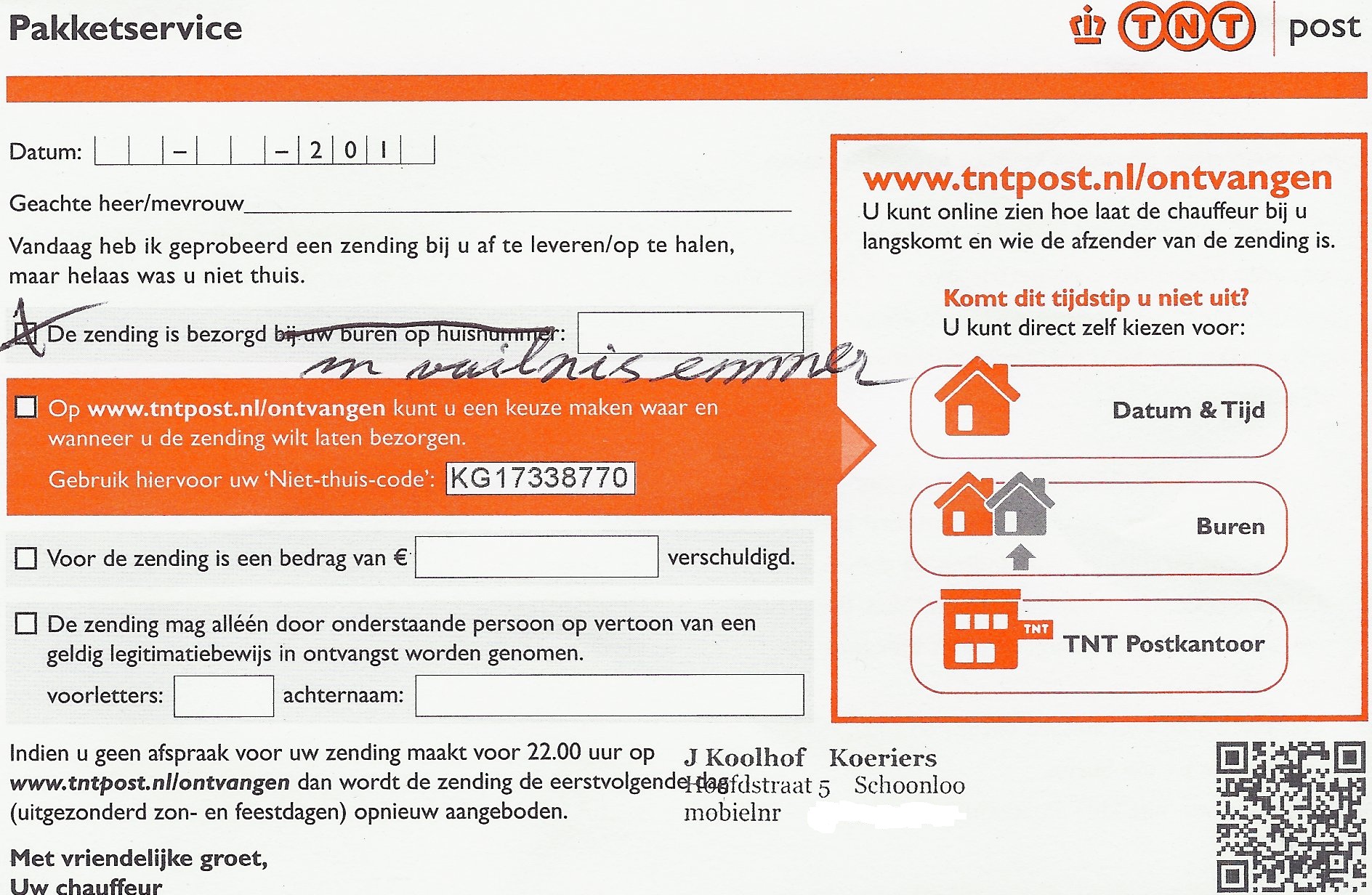 processen
processen
planning en besturing
planning en besturing
ICT
ICT
organisatie
organisatie
Balanced scorecard
Balanced scorecard
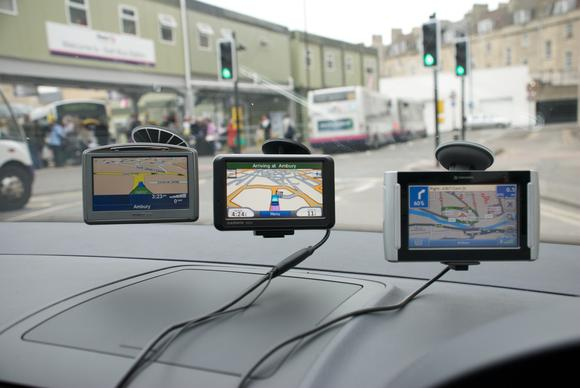 Lean 2.0 en 3.0
Eerst een afgestemde waardeketen!
Strategie
Strategie
Geen verspilling in ketenprocessen
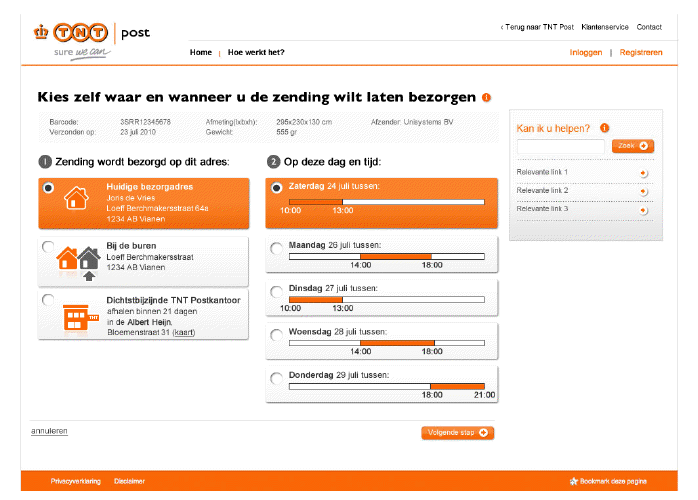 Doelstellingen
Doelstellingen
Samen plannen en besturen
processen
processen
Informatie delen
Governance, een taal en vaardigheden
planning en besturing
planning en besturing
ICT
ICT
organisatie
organisatie
Balanced scorecard
Balanced scorecard
Topteams brengen topresultaat
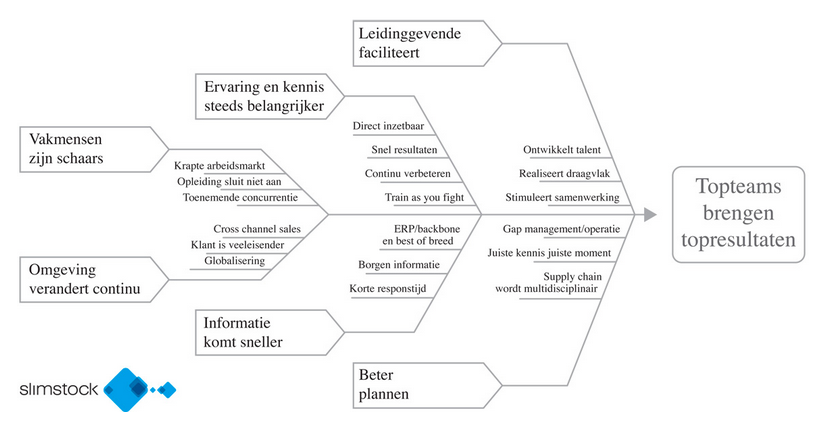 Morgen…
Analyseer big data en stuur tactisch de keten aan
Zorg voor data-alignment in de keten
Geef service aan die klanten die het verdienen
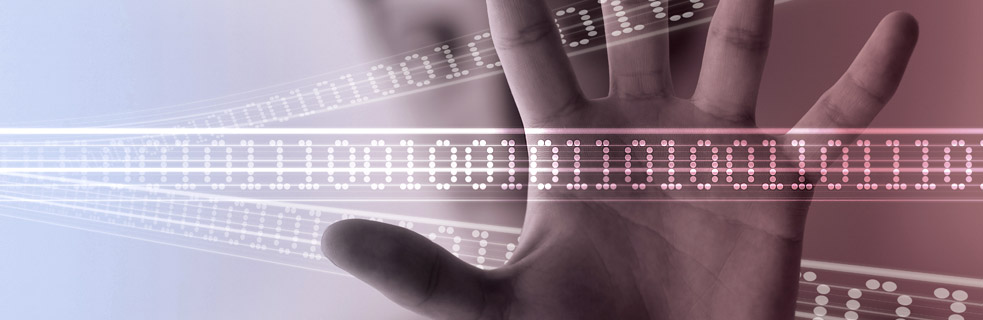 Word lid van het IMCC

Toegang kennis- en netwerkevenementen
Toegang website 
Lid van besloten LinkedIN Group IMCC
Updates, nieuwsbrief en uitnodigingen
Vragen stellen aan experts en vakgenoten
Profiteren van kennis en creativiteit community
En … gratis voor voorraadhoudende bedrijven
IMCC.nl
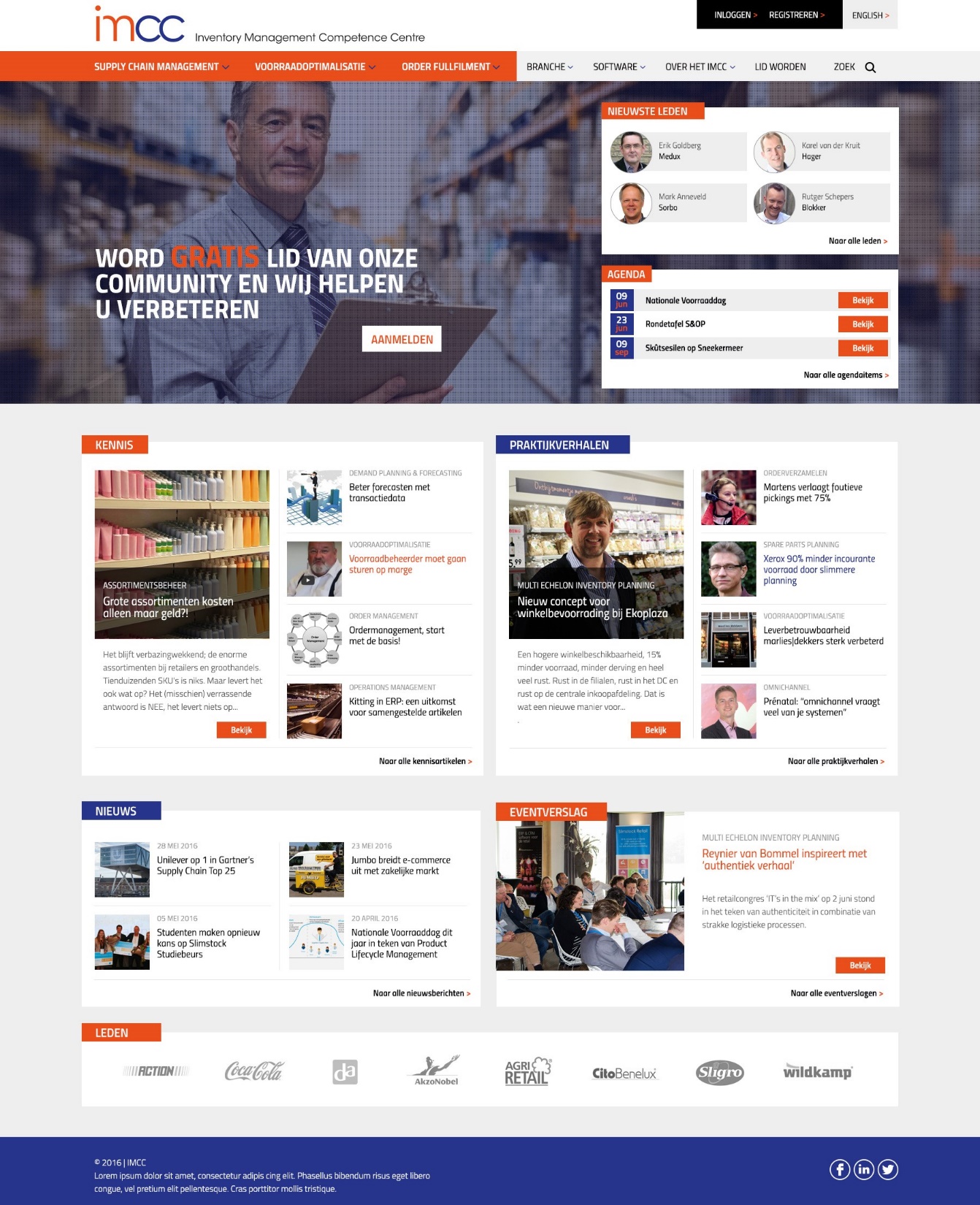 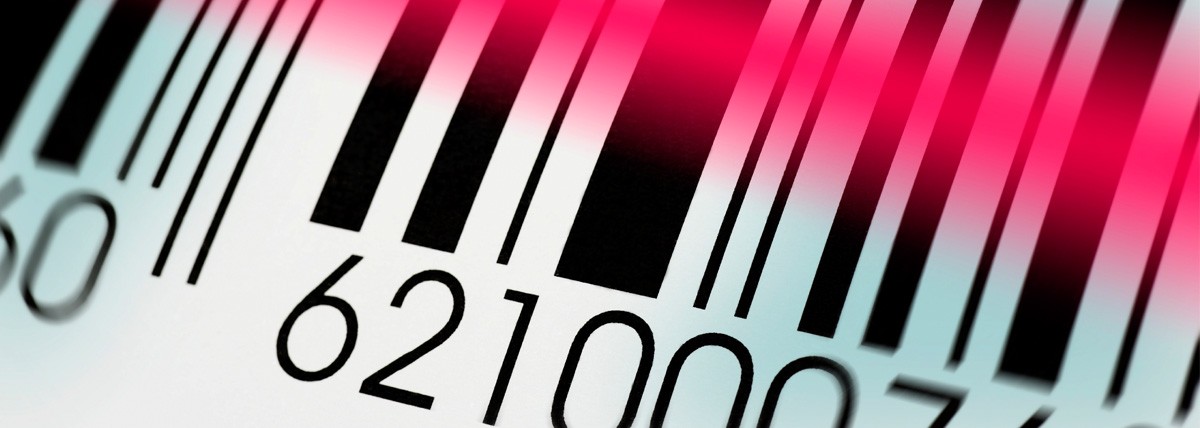 Wilt u meer informatie ontvangen over dit onderwerp? 

Laat dan bij de uitgang uw badge scannen!